Nye digitale løsninger for kvalitet i barnevernet
DigiBarnevern
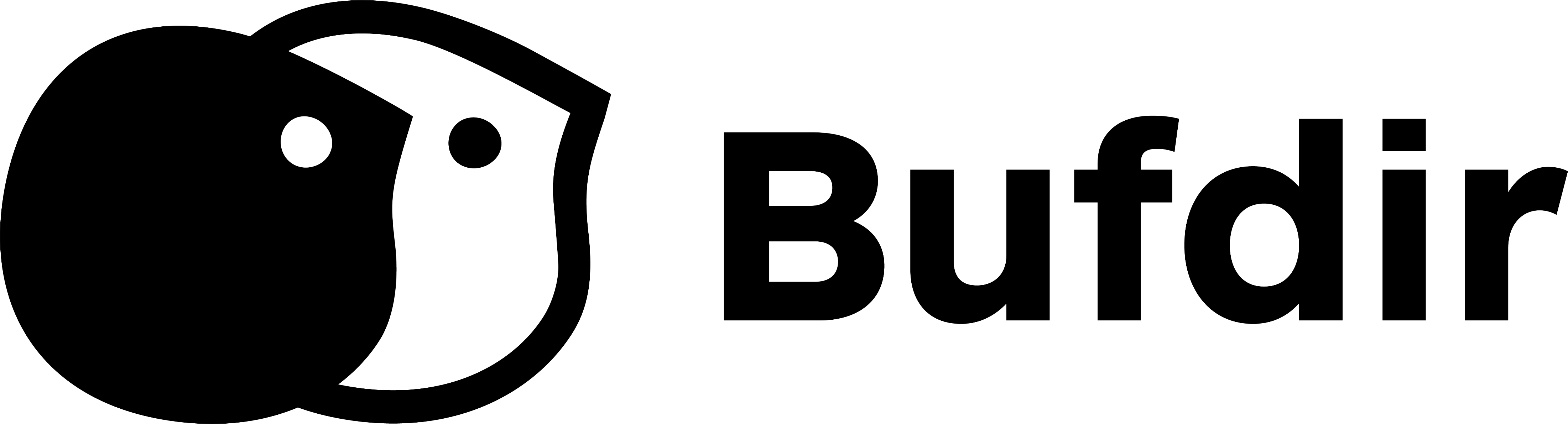 [Speaker Notes: Denne presentasjonen handler om nye digitale løsninger for det kommunale barnevernet, og er rettet mot barnevernstjenesten, kommuneledelsen, statsforvalterembetene og andre som er opptatt av utvikling på kommunalt barneverns område.]
DigiBarneverns leveranser - hva handler de om?
[Speaker Notes: De nye, digitale løsningene som vi er opptatt av i denne presentasjonen, utvikles innenfor prosjektet DigiBarnevern. Hva handler disse løsningene om – hvilke utfordringer skal de løse?]
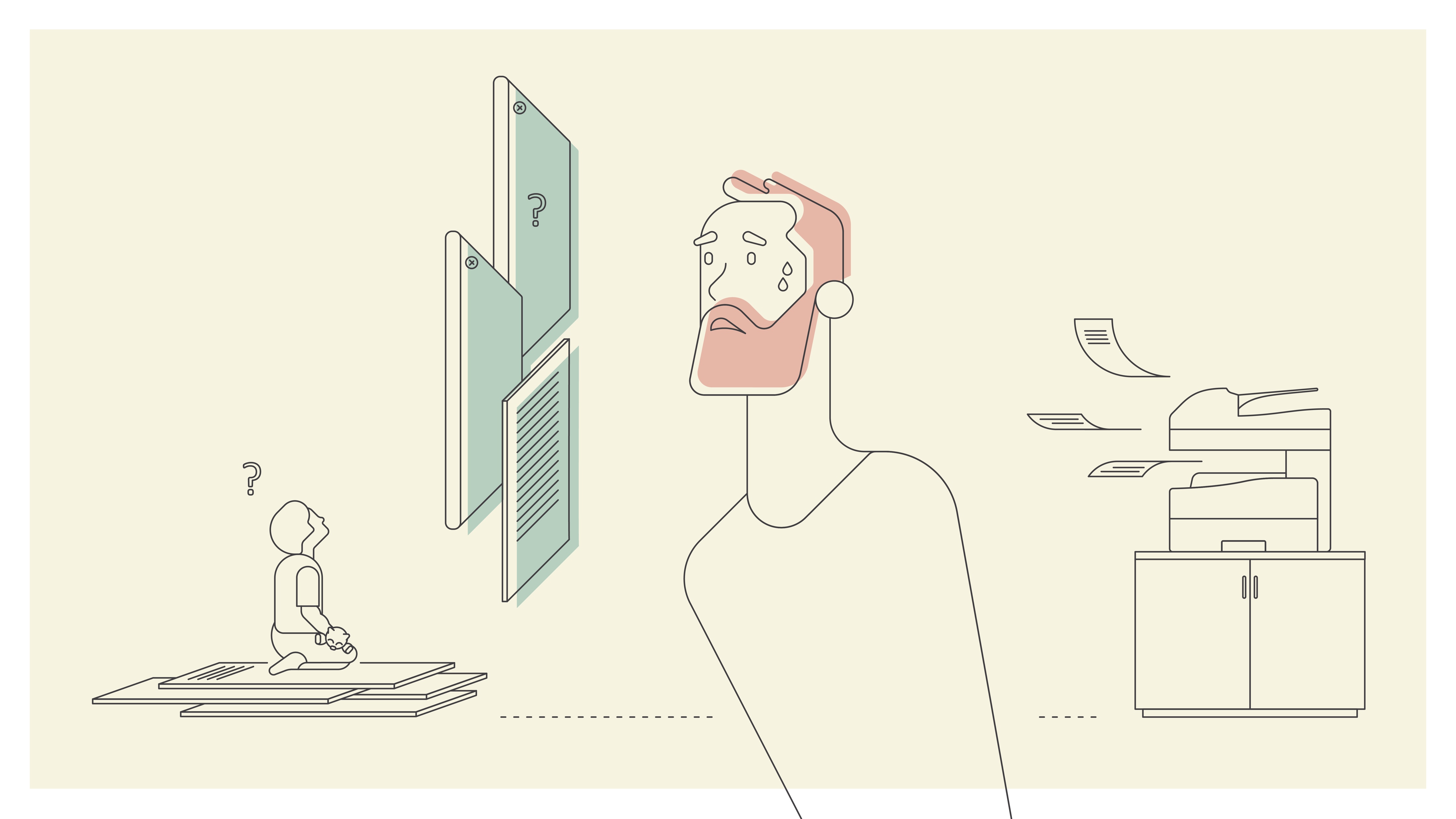 (starte foredraget med en stor illustrasjon, jf skissen under)
Illustrasjon av ansatt med ringperm, fysiske arkivmapper, kopimaskin, googling etter fagressurser, og brev sirkulerende rundt seg mens barnet som egentlig skal være i fokus forsvinner litt. Kan være en tegning/animasjon.
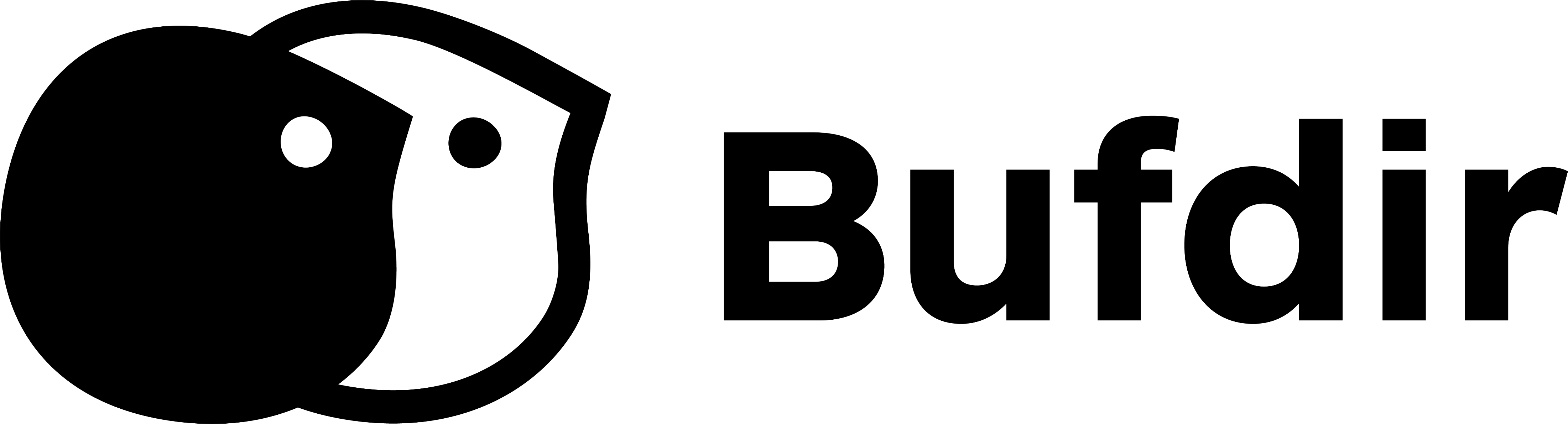 [Speaker Notes: Mange kjenner seg kanskje igjen i denne illustrasjonen.
Barnevernets samfunnsoppdrag er å hjelpe barn og unge. Det kommunale barnevernet forvalter verdier og makt – og forvalter også rettsikkerhet for barn og familier. For å få til dette, trenger barnevernet gode verktøy og løsninger. 
Men verken familiene som er i kontakt med barnevernet, de ansatte, lederne eller barnevernets samarbeidspartnere får god nok støtte og informasjon fra de digitale løsningene som brukes i dag.]
Historien
Trondheim kommune starter lokalt prosjekt
Nasjonalt prosjekt, DigiBarnevern, blir etablert
Gjennomføringsfasen starter. DigiBarnevern splittes i et kommunalt og et statlig prosjekt
Rapporterings-krav publisert
Visma og  Netcompany har integrert løsningene i nye fagsystem
November 2016
April 2020
Februar 2022
Desember 2022
Desember 2021
Q3 2022
September 2016
Oktober2015
2019
DigiBarneverns konsept- og planleggings-fase starter
Nasjonal portal for bekymrings-melding lanseres
Barnevernfaglig kvalitetssystem publiseres for integrasjon i fagsystem
Prosjektslutt – leveransene overlevert til forvaltning
[Speaker Notes: La oss starte med starten – hvordan har dette prosjektet utviklet seg fra 2015 til i dag.

I oktober 2015 startet Trondheim kommune et lokalt prosjekt for å anskaffe nye barnevernsløsninger

I september 2016 startet konsept og planleggingsfasen for DigiBarnevern som et nasjonalt prosjekt med åtte kommuner, KS og Bufdir

I 2019 var vi over i gjennomføringsfasen.  Digibarnevern ble delt i et kommunalt og statlig prosjekt, der det statlige prosjektet eies og drives av Bufdir

I april 2020 ble Nasjonal portal for bekymringsmelding lansert, som DigiBarnevern-prosjektets første leveranse rettet mot det kommunale barnevernet. 

Prosjektets arbeid med øvrige leveranser pågår ut 2022. Prosjektet har i perioden levert flere del-leveranser, som først og fremst treffer leverandørene av fagsystemer. Dette gjelder de første versjonene av rapporteringskravene og av BFK.]
Hvordan henger de digitale løsningene sammen?
Barn, unge og foresatte
Innbyggertjenester
Melder (privat eller offentlig)
Fagsystem
Kommunale ledere, Bufdir, SSB og andre
Nasjonal portal for bekymringsmelding
Barnevernsfagligkvalitetssystem
Nasjonaltbarnevernsregister
[Speaker Notes: DigiBarnevern er i dag to prosjekter; et kommunalt og et statlig. I denne illustrasjonen viser de grønne boksene de statlige leveransene, og de gule viser de kommunale. 
De digitale løsningene som leveres henger sammen via fagsystemet. Fagsystemet blir den digitale arbeidsflaten for ansatte i de kommunale barnevernstjenestene. Nasjonal portal for bekymringsmelding gjør det mulig for barnevernet å motta bekymringsmeldinger direkte inn i sitt nye fagsystem. Barnevernsfaglig kvalitetssystem integreres i fagsystemet, og gir dermed kvalitetsstøtte gjennom hele barnevernssakens forløp. De nye fagsystemene vil automatisk utføre innrapporteringen til KOSTRA og SSB, og informasjonen vil lagres i et nasjonalt barnevernsregister. Informasjonen i barnevernsregister kan benyttes av kommunale ledere til å forbedre tjenesten.  I tillegg kan konkret informasjon fra fagsystemet gjøres tilgjengelig for privat part i barnevernssaken, via løsningen Innbyggertjenester.

Det er pr i dag to uavhengige leverandører, VISMA OG NETCOMPANY, som leverer fagsystemer som støtter leveransene vi her snakker om. Fagsystemleverandørene er allerede nå klare for å ta i mot anbud fra kommunene.]
Utfordringene i dag
[Speaker Notes: I det følgende skal vi se nærmere på de leveransene som Bufdir leverer via det statlige DigiBarnevern-prosjektet. Leveransene er knyttet til større, konkrete utfordringer som det kommunale barnevernet erfarer i sitt arbeid. Hvilke utfordringer handler dette om?]
Ansatte:
Utfordring:Ansatte får for liten hjelp i eksisterende fagsystemer til å jobbe effektivt og forsvarlig
[Speaker Notes: I anledning DigiBarnevern ble det gjennomført en samfunnsøkonomisk analyse. En av utfordringene som denne analysen fanget opp, handler om at ansatte i det kommunale barnevernet får for liten hjelp og støtte i eksisterende fagsystemer til å jobbe effektivt og forsvarlig.]
Vi har et veldig komplisert arbeid. Alt vi kan få av kvalitetssikret kunnskap et tastetrykk unna er bra.
Sagt av barnevernsleder i bakgrunnsintervju høsten 2021
[Speaker Notes: En barnevernsleder uttrykte dette på denne måten; «alt vi kan få av kvalitetssikret kunnskap et tastetrykk unna er bra.» 
Dette samsvarer med et annet funn i den samfunnsøkonomiske analysen: 
Saksbehandlere i barnevernstjenestene har manglende støtte i arbeidsprosessene, og ønsker bedre tilgang på faglige verktøy og tydeligere anbefalinger om hva som er god barnevernfaglig praksis.]
Ledere:
Utfordring:Ledere får for lite og for dårlig informasjon til å lede og rapportere
[Speaker Notes: En annen utfordring handler om at ledere i barnevernet får for lite og for dårlig informasjon knyttet til å lede og å rapportere.]
Som leder opplever jeg at jeg stadig blir bedt om å gå ned i detaljer i saksbehandlingen. Saksbehandler etterlyser kunnskap og veiledning.
Sagt av barnevernsleder i bakgrunnsintervju høsten 2021
[Speaker Notes: Sagt av en annen barnevernsleder: "Hvis du registrerer ting på feil sted, kan du ikke stole på tallene. Jeg opplever å være litt «på hæla» og usikker på kvaliteten i dataene."]
Andre tjenester:
Utfordring:Barnevernet samarbeider for lite med andre tjenester, og mangler gode løsninger for digital kommunikasjon.
[Speaker Notes: En tredje utfordring handler om samarbeidsflatene mellom det kommunale barnevernet og andre tjenester, der man blant annet opplever mangel på gode løsninger for digital kommunikasjon.]
Barnevernstjenesten har i dag utfordringer ved at den fremstår enkelte steder som lukket og krevende å samarbeide med. Rapporter viser at mange barnevernstjenester samarbeider for lite med andre tjenester og i for liten grad deler informasjon som er viktig for andre tjenester.
Samfunnsøkonomisk analyse DigiBarnevern
[Speaker Notes: Noe av dette handler om samarbeidet som sådan, og på hvilken måte barnevernet henter inn informasjon fra andre, og på hvilken måte informasjon deles tilbake. En barnevernsleder uttrykte det på denne måten: Vi får jevnlig tilbakemelding fra skolene om at vi bare sender standardbrev.]
Familiene:
Utfordring:Barn, unge og foresatte mangler oversikt over egen sak, og vurderinger og sammenhenger i barnevernssaken dokumenteres ikke.
[Speaker Notes: En fjerde utfordring handler om de som barnevernet skal hjelpe; nemlig barna, ungdommene og deres foresatte, som mangler oversikt over egen sak, og der vurderinger og sammenhenger i barnevernssaken ikke trer tydelig fram og er ikke godt nok dokumentert.]
I mange saker dokumenteres ikke barnevernsfaglige vurderinger som foretas i undersøkelsesarbeid og i beslutninger.
Samfunnsøkonomisk analyse DigiBarnevern
[Speaker Notes: En barnevernsleder formulerte seg slik: 
"Jeg tror det blir en mer rød tråd gjennom saksbehandlingen i det nye systemet. At det vi var opptatt av å sjekke fra meldingen også kommer frem i vedtaket. At familien kan se at «det kom bekymring knyttet til XX», og i vedtaket står det at man har sjekket/avkreftet akkurat det. For oss er det en selvfølge at vi har den prosessen vi har, det blir nok litt implisitt. Vi kan få bedre dialog og forståelse for hva vi holder på med."]
Hvordan løser Bufdirs leveranser  utfordringene?
[Speaker Notes: Dette er store utfordringer. Hvordan løser Bufdirs leveranser i DigiBarnevern-prosjektet disse utfordringene?]
Nasjonal portal for bekymringsmelding
Nasjonal portal for bekymringsmelding 
Lansert i 2020 – og om lag 2/3 av kommunene har tatt den i bruk.
Bekymringsmeldingene sendes sikkert og raskt til barnevernet.
Mulig for andre instanser å sende melding direkte fra sitt system.
Bidrar til at meldinger er mer konkrete på hva bekymringen handler om.
Fortsatt ikke tatt løsningen i bruk? Ta kontakt med KS på e-post: fiks@ks.no
[Speaker Notes: Nasjonal portal for bekymringsmelding sikrer at  meldingen kommer sikkert og effektivt direkte til fagsystemet i stedet for tidkrevende brev i posten. Løsningen er lansert og pr mai 2022 har 221  kommuner  tatt den i bruk. Kommunene som har tatt i bruk tjenesten rapporter at innholdet i meldingene er mer konkrete og rettet mot de forholdene rundt barnet som vurderes som bekymringsfulle. Dette bidrar til en sikrere vurdering av innholdet i bekymringsmeldingene. Løsningen åpner også for at man kan sende bekymringsmeldinger direkte fra fagsystemer i andre sektorer.

Dersom foredragsholder vil vise portalen er lenken som følgende:

Offentlig melder (portalløsning):  https://bekymringsmelding.fiks.ks.no/offentlig
Privat melder:  https://bekymringsmelding.fiks.ks.no/]
Barnevernsfaglig kvalitetssystem
Barnevernsfaglig kvalitetssystem (BFK) gir støtte til blant annet
juridisk og kunnskapsbasert forankring 
bruk av kunnskapsmodellen "Barnets behov i sentrum"
oppmerksomhet rettet mot barnets behov og barnets beste
samarbeid, medvirkning og dialog
planlegging, vurderinger og gjennomføring av undersøkelser og tiltak
forsvarlig dokumentasjon
[Speaker Notes: Barnevernsfaglig kvalitetssystem er et rammeverk som gir barnevernsfaglig og juridisk kvalitetsstøtte, spesielt til de skjønnsmessige delene av saksbehandlingen. Kvalitetsstøtten bidrar til å styrke kvaliteten og rettssikkerheten i saksbehandlingen. Kunnskapen som Barnevernsfaglig kvalitetssystem forankres i, bidrar til en felles og solid barnevernsfaglig plattform for de ansatte i tjenesten. De rettslige rammene er oppdaterte og gjøres tilgjengelig i riktig kontekst. Kunnskapsmodellen "Barnets behov i sentrum" utgjør en sentral del av innholdet i BFK, i tillegg til også andre former for støtte. «Barnets behov i sentrum» gir både struktur og kunnskapsgrunnlag for barnevernstjenestens arbeid i alle fasene i en barnevernssak. 


Støtten til saksbehandler henger tett sammen med også leders rolle og arbeidsoppgaver. Når saksbehandler mottar kvalitetssikret støtte i selve saksbehandlingen, har dette betydning for leders oversikt, kontroll og tidsbruk. 

Bufdir vedlikeholder og oppdaterer innholdet i henhold til endringer av både juridisk og barnevernsfaglig art.]
Barnevernsfaglig kvalitetssystems innhold - også utenfor fagsystemene
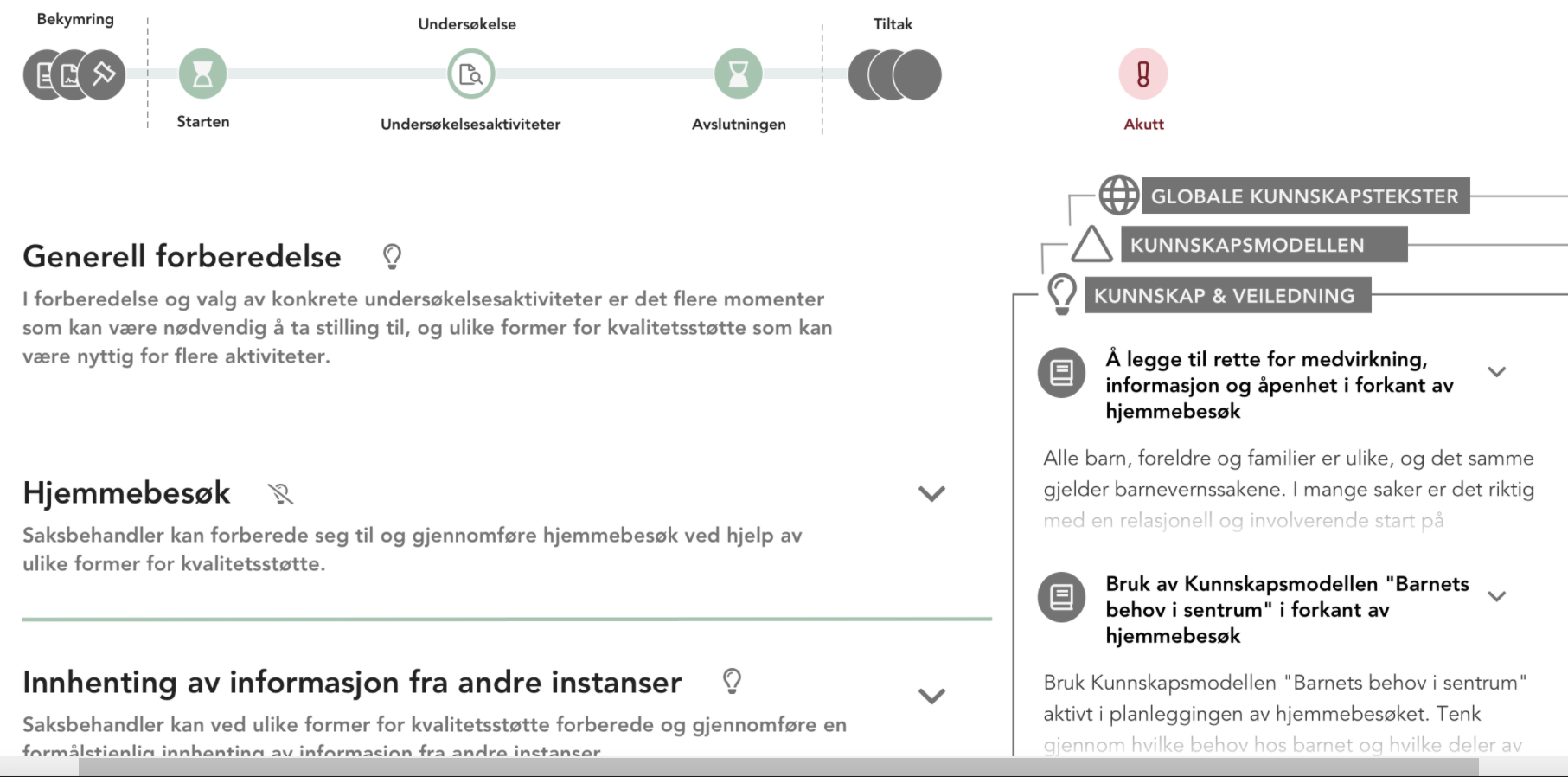 [Speaker Notes: I tillegg til at den kvalitetsstøtten som Barnevernsfaglig kvalitetssystem utgjør blir tilgjengelig i nye fagsystemer, vil innholdet også vises i en webversjon som gjør det mulig for alle å se hva BFK inneholder til enhver tid. Webversjonen planlegges ferdig innen utgangen av prosjektperioden som løper ut 2022, og løsningen gjøres tilgjengelig via bufdir.no. 

Det vi ser en illustrasjon av her, er hvordan BFKs innhold er sortert i tre nivåer - overordnet støtte, støtte på et mellomnivå av overordnet og konkret, og støtte til mer avgrensede oppgaver og aktiviteter i barnevernssaken. Illustrasjonen viser også hvordan BFKs innhold dessuten er sortert i henhold til de ulike fasene og periodene i en barnevernssak. Øverst i bildet ser vi de ulike fasene, der eksempelvis undersøkelsesfasen er delt opp i perioder eller prosesser; starten, konkrete undersøkelsesaktiviteter og avslutningen. Innenfor hver prosess finnes støtte som retter mot konkrete forhold, som for eksempel å forberede en undersøkelsesaktivitet, som hjemmebesøk. Vi ser også her illustrert hvordan Kunnskapsmodellen "Barnets behov i sentrum" er gitt en naturlig plass i arbeidet.]
Nasjonalt barnevernsregister og begrepskatalog
Innrapporteringsløsningen til  Nasjonalt barnevernsregister forenkler og effektiviser innrapporteringen gjennom
automatisk innrapportering via nye fagsystemer
sikrere og raskere oppdatert kunnskapsgrunnlag 
Begrepskatalog forbedrer kommunikasjonen gjennom  
entydige, offisielle definisjoner av begreper som benyttes i barnevernet
[Speaker Notes: Innrapporteringsløsningen til Nasjonalt barnevernsregister automatiserer rapporteringen du som leder skal gjøre til SSB, Statsforvalter, Bufdir og andre. Løsningen erstatter dagens KOSTRA-rapportering til SSB og halvårsrapporteringene til Statsforvalteren.  

Løsningen vil frigi tid både for leder og ansatte i den kommunale barnevernstjenesten. Med de nye fagsystemene vil de kommunale barnevernstjenestene bruke vesentlig mindre tid på rapportering. Ledere og ansatte slipper å sjekke at data stemmer og at dere rapporterer innenfor fristen, og får dermed tid til blant annet å hente ut innsikt fra tallene. Bufdirs kommunemonitor kan bl.a. benyttes til barnevernets rapportering til kommunestyret. Her er det store tidsbesparelser for det kommunale barnevernet.
Vi definerer hvilke data de kommunale barnevernstjenestene skal levere. Statistisk sentralbyrå er ansvarlig for registeret og rapporteringsløsningen. Løsningen er utviklet i tett samarbeid med fagsystemleverandørene, og dette gjør at rapporteringene skjer automatisk, direkte fra de nye fagsystemene. 
Vi publiserer begreper som gir entydige, offisielle definisjoner av data som benyttes i den digitale informasjonsutvekslingen i det kommunale barnevernet.]
Bedre dialog mellom samarbeidspartnere
Barnevernsfaglig kvalitetssystem 
støtte og veiledning til samarbeid
felles språk for å forstå barnet via kunnskapsmodellen «Barnets behov i sentrum»
formålsbasert innhenting av informasjon
Nasjonal portal for bekymringsmelding 
melding direkte fra samarbeidspartenes fagsystem
Nye fagsystemer
støtter sikker digital kommunikasjon
[Speaker Notes: Barnevernsfaglig kvalitetssystem gir saksbehandler støtte til å ta stilling til hvilken informasjon som bør hentes inn fra andre instanser, og støtte til godt samarbeid og god dialog.
Nasjonal portal for bekymringsmelding gjør det mulig å sende bekymringsmelding direkte fra samarbeidspartenes fagsystem og direkte til barnevernets fagsystem. 
Fagsystemene vil i tillegg gi integrasjon for å hente inn informasjon igjennom sikker digital kommunikasjon]
Bedre dialog med barnet og foreldrene
Barnevernsfaglig kvalitetssystem gir støtte til 
samarbeid og dialog 
gjennomføring og dokumentasjon av analyse og vurderinger
tydeligere beslutningsgrunnlag 
Dermed:
bedre informasjon til barn og foreldre
tydelig sammenheng mellom fasene og prosessene i barnevernssaken
[Speaker Notes: Barnevernsfaglig kvalitetssystem vektlegger medvirkning og involvering fra barn,  unge og foreldre gjennom hele barnevernssakens forløp. I dette ligger blant annet god informasjon til de som saken handler om, og om å legge til rette for at barn, unge og foreldre kan kjenne seg igjen informasjonen i saken. 

Saksbehandler får støtte til å dokumentere analyser og vurderinger i saken, slik grunnlaget for fortløpende og endelige beslutninger trer tydelig frem i sakens dokumentasjon. Dette leder blant annet til tydeligere sammenheng mellom håndtering av melding, gjennomføring av undersøkelse, arbeid med tiltak og avslutning av barnevernssaken.]
Oppsummering av de digitale løsningene
[Speaker Notes: La oss ta en titt på en liten oppsummering av leveransene og løsningene.]
Barn, unge og foresatte
Innbyggertjenester
Melder (privat eller offentlig)
Fagsystem
Kommunale ledere, Bufdir, SSB og andre
Nasjonal portal for bekymringsmelding
Barnevernsfagligkvalitetssystem
Nasjonaltbarnevernsregister
[Speaker Notes: Via nye fagsystemer gis både barn, familie, barnevernstjenesten og andre instanser støtte i ulike prosesser og perioder i en barnevernssak. Leveransene henger sammen i det samme hensynet; nemlig hensynet til barnets beste.]
Hvordan komme i gang – og høste gevinster?
[Speaker Notes: Men så – hvordan komme i gang med disse leveransene, og dermed høste gevinstene av arbeidet som er gjort?]
Start anskaffelsesprosessen nå!
Leveransene fra DigiBarnevern er tilgjengelige for barnevernstjenesten via de nye fagsystemene på markedet.
Det er kommunene sitt ansvar å anskaffe eller oppgradere til nytt fagsystem
Pr nå: To leverandører på markedet: 
Netcompany: Modulus Barn
Visma: Visma Flyt Barnevern
På hjemmesidene til KS finner du informasjon og veiledninger om hvordan anskaffe nytt fagsystem
[Speaker Notes: For å få tilgang til de nye digitale løsningene må kommunen anskaffe et nytt og kompatibelt fagsystem for barnevernstjenesten. 
Nasjonal portal for bekymringsmelding, Barnevernsfaglig kvalitetssystem og innrapporteringsløsningen er en del av  de nye fagsystemene. Det er pr i dag to tilgjengelige leverandører på markedet og dere må gjennomføre en ordinær anskaffelsesprosess. Snakk med IT-ledelsen og administrativ ledelse i kommunen for å melde inn behov og sjekke når dere kan starte prosessen.
KS vil gi god veiledning og støtte i arbeidet med å anskaffe nytt fagsystem.   I tett samarbeid med utvalgte kommuner/regionale digitaliseringsnettverk vil de publisere informasjon, eksempler på ´kravspsifikasjoner mm for å lette kommunenes arbeid.  De vil også arrangere webinarer om løsningene og anskaffelsesprosessen.]
Hvordan høste gevinstene?
Leverandørene leverer systemer som er litt ulike
Gå gjerne i dialog med begge leverandørene 
Hva passer best for din kommune?
Dere som brukere 
har kunnskap om tjenestens behov
kan se mulighetene i lys av behovene 
kan ta stilling til hvordan dere kan hente ut gevinstene
Alle leveransene er beskrevet på nettsidene til Bufdir og KS
[Speaker Notes: Som vi har vist til i dette foredraget, bygger leveransene i DigiBarnevern på behov og utfordringer, og dermed også på ønskede gevinster. Gevinstene utløses via nye fagsystemer. Selv om systemleverandørene leverer til dels ulike systemer, har begge som mål å gi god støtte til barnevernsarbeidet, og tar sikte på å levere DigiBarneverns innhold på gode måter. 

Noen lurer kanskje på hvordan de nye løsningene blir seende ut. Det kan de to systemleverandørene som utvikler grensesnittet mot brukeren av løsningene svare på. Gå gjerne i dialog med leverandørene, slik dere også ellers ville ha gjort i en anskaffelsesprosess, og ta stilling til hvilken løsning som passer best i din kommune og din tjeneste. Som med alle digitale løsninger er det dere som bruker dem som best ser mulighetene og på hvilken måte gevinstene kan realiseres. 

Alle leveransene er beskrevet på nettsidene til Bufdir og KS.  KS vil også utarbeide råd og veiledning om hvordan kommunene kan høste gevinstene fra leveransene.]
Det handler om barnet
Bufdir, KS, kommunene og fagsystemleverandørene står sammen om løsningene.
[Speaker Notes: Utfordringene, behovene, løsningene og gevinstene vi har pekt på i dette foredraget handler om ulike innfallsvinkler og dels ulike roller, men med oppmerksomheten rettet mot det samme – nemlig hensynet til barnets beste og barnets behov, og barnevernets arbeid med barnets situasjon. Løsningene er blitt til på samarbeids- og samhandlingsflater mellom Bufdir, KS, kommuner og systemleverandører.]
Innføring, anskaffelse og gevinstrealisering: ks@ks.no
Faglig informasjon om de statlige leveransene: postmottak@bufdir.no
https://www.ks.no/digibarnevern/
https://bufdir.no/prosjekter/digibarnevern/
https://www.visma.no/barnevernadministrasjon/
https://www.netcompany.com/no/Modulus%20Barn
[Speaker Notes: Avslutningsvis ser dere her kontaktinformasjon samt lenker til annen nyttig informasjon, om prosjektet og om leverandørene. Ikke nøl med å ta kontakt eller oppsøk informasjon hvis dere lurer på noe.]
Takk for oppmerksomheten!
[Speaker Notes: Takk for oppmerksomheten!]